Post- Traumatic Endophthalmitis
Presenter Dr. Hin Dan ,
 IU resident
Contents
Introduction 
 Pathophysiology
 Diagnosis 
 Differential diagnosis 
 Management 
 Case Report
I. Introduction
Endophthalmitis : a serious intraocular inflammatory reaction, involving both the posterior and anterior chambers is attributable to bacterial or fungal infection, marked by inflammation of intraocular fluid and tissues.
 ( will Eye Manual and AAO Section 9 Intraocular inflammation and uveitis ) 

 General categories : (et al)
 Postoperative endophthalmitis ( acute, delayed-onset, Conjunctival filtering- bleb )  75% 
 Posttraumatic endophthalmitis 20%
 Endogenous endophthalmitis  5%
 Miscellaneous noninfectious causes ( sterile uveitis , phacoanaphylactic endophthalmitis, Sympathetic ophthalmia )
I. Introduction
Posttraumatic endophthalmitis
Intraocular infection involving the anterior and posterior segment of the eye after a traumatic open globe injury 

The incidence:
12% of eyes with history of penetrating injury without IOFBs. 
Higher infection rates - with open globe injury contaminated with organic matter.
( Essex RW, Yi Q, Charles PG, Allen PJ. Post-traumatic endophthalmitis)

Frequency : 
Rural penetrating trauma : 30% (boldt HC, Pulido JS, blodi CF et al )
II. Pathophysiology
Infectious agents are introduced at the time of primary open globe injury. 

The trauma usually occurs in a non-sterile environment which increases the risk of infection.

Prophylactic antibiotics, used during the repair of the primary injury but the best route and duration of the antibiotics to decrease the risk of endophthalmitis. 

Primary prevention
Closure of the open globe wound 
Removal of IOFB 
Intravitreal antibiotics in cases of IOFB
III. Diagnosis
History
 A recent history of penetrating ocular trauma is present
Physical examination
Detailed anterior segment 
Posterior segment 
 A B-scan of the posterior segment may be performed in traumatic eyes suspicious for IOFBs. 
Signs
Conjunctival injection +/-Chemosis 
Purulent discharge 
Mild to moderate anterior chamber reaction 
Hypopyon +/- fibrin membranes 
Vitritis 
Lid edema 
Possible periorbital erythema & proptosis
III. Diagnosis
Symptoms
Depend on the virulence of the organism. 
Range from mild photophobia and pain to excruciating pain, tearing and decreased vision. 
Clinical diagnosis
Pain with hypopyon 
 Vitritis suggests an infection until proven.
 Important to distinguish bacterial from fungal infection since the treatment is different. 
Fungal infection may just have mild discomfort.
III. Diagnosis
Diagnostic procedures

B-scan to evaluate for vitreous opacities, 
status of retina and choroid 
CT scan to evaluate a retained IOFB if the history is suspicious for one.
III. Diagnosis
Laboratory test
Cultures from the wound, vitreous and  anterior chamber for identification of aerobic, anaerobic bacteria and fungus. 
Order : Gram stain and KOH  
70% of vitreous only  :  positive results. 
PCR assays of vitreous for identification of bacterial and fungal. 
Blood cultures if septicemia suspected
IV.  Differential diagnosis
Post-traumatic non-infectious inflammation 
Phacoanaphylactic endophthalmitis
V. Management
General treatment
Emergent admission
Medical therapy
Start systemic antibiotics 
vancomycin  1 g q12h and ceftazidime 1g q8h 
 Clindamycin (300 mg every 8 hours), 
amikacin (240 mg q8hr) or gentamycin 80 mg q8hr 
 in severe cases suspicious for Bacillus (history of IOFB) or anaerobic bacteria.
V. Management
Systemic antifungi 
Fluconazole (200 mg BID) 
 Voriconazole (200mg BID, Intraveinous) fungal infection. 
Perform vitreous biopsy 
With intravitreal vancomycin 1mg/0.1ml 
Ceftazidime 2.25 mg/0.1ml injections in cases where PPV cannot be performed. 
Initiate fortified
 vancomycin (50 mg/ml) with ceftazidime (100 mg/ml)  qh
V. Management
Medical follow up
Hospital 3-5 days
 Medical follow up 
Clinical follow up 

Hypopyon resolves and vitritis improves, 
Oral route 
Patient is discharged . 
fluoroquinolones ( oral) (e.g. Ciprofloxacin 750 mg q 12 hr) 

Oral voriconazole (200 mg BID) for fungal infections. 

Semiweekly to weekly follow-ups with B-scans are performed until the infection fully resolves.
V. Management
Surgery
(PPV) with intravitreal antibiotics immediatey.
Order : Bacterial and fungal cultures of undiluted vitreous. 
Emergent removal of IOFB, if present 
Intravitreal vancomycin 1mg/0.1ml and ceftazidime 2.25 mg/0.1ml ,during PPV. 
Avoid aminoglycosides, gram(-), high risk of retinal toxicity.
V. Management
Surgery
No IOFB , suspect Bacillus cereus is resistant to cephalosporins.

 If Bacillus is suspected, low dose gentamycin 40ug intravitreal injection

 Intravitreal corticosteroid (dexamethasone, 0.4 mg / 0.1 ml) 
 Consider amphotericin (5 ug/0.1 ml) or voriconazole (40-50 µg in 0.1 ml) intravitreal injection if vegetable matter contamination .
V. Management
Surgical follow up
Daily follow-up until  improvement
Repeat intravitreal antibiotics in 48-72 hours if not improvement . 
Possible repeat vitrectomy for further debridement of the infectious material in the vitreous especially if a limited vitrectomy was performed initially due to media opacity
Complications
Vitreous hemorrhage 
Recurrent endophthalmitis 
Retinal tears 
Retinal detachment 
Choroidal Detachment 
Drug induced retinal toxicity 
Cataract 
Secondary glaucoma
Prognosis
Visual prognosis is poor and depends on the virulence of the infecting organism, presence of retinal detachment, timing of treatment, and the extent of initial injury.
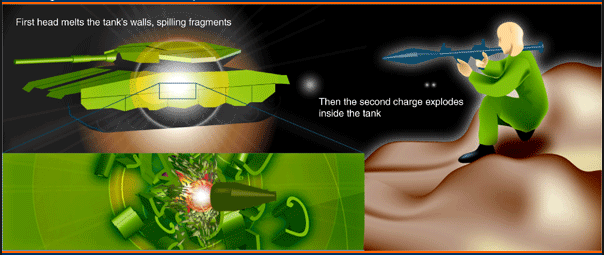 VI. Case Report 
Post-traumatic 
endophthalmitis
VI.Case
A man , 55 years old , farmer , from Prey Veng province.
 Arrived  & Admitted him at Preah Angdoung Hospital  at 10: 10 pm, on May 13th , 2014, 
Presented with history – injured by knife on the right eye,during cutting grass at the rice field at 01:45 pm, on the same day.
 CC:
 Ocular pain 
 Not be able to see                         on the right eye.
 Blooding
VI. Case
Examination: 
 GA: NAD 
 VA: OD: PL ; OG: 6/9
 Ocular examination: 
 EOM: NAD
 Eye lid , lid , eye lashes, lid margin : NAD 
 Conjunctival  injection 
 Corneal perforation with iris  prolapsed 
 AC: flat with hyphema
 Pupil not round 
 lens is opacity (  cataract  formation)
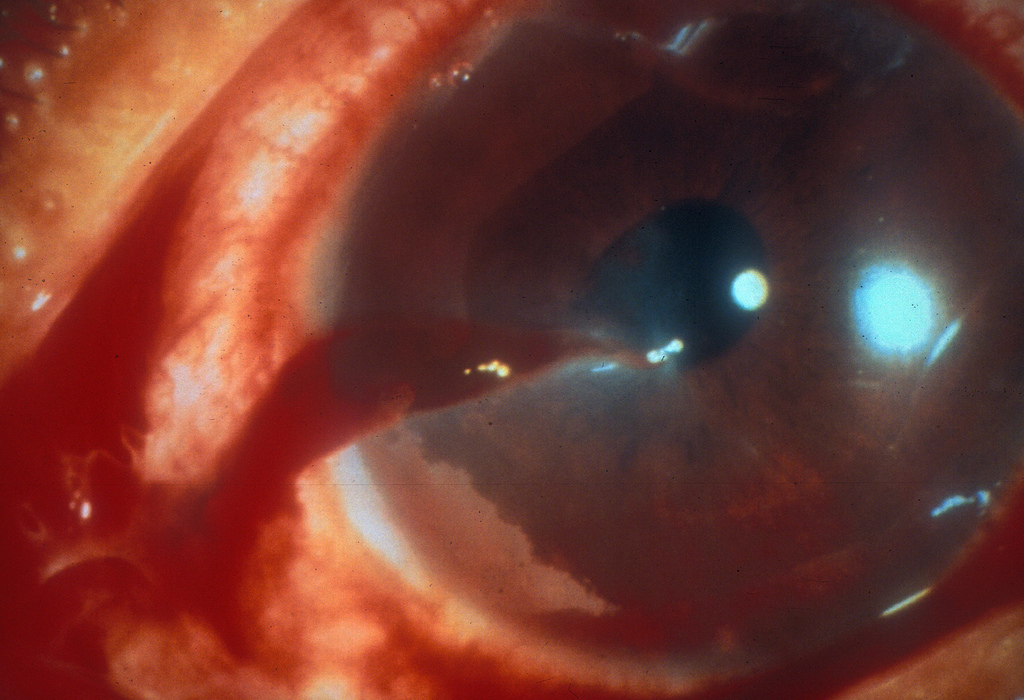 VI. Case
Treatment 
 Indication : 
 OD : corneal wound repaired 
 and Intravitreal antibiotic injection.
 (3rd generation of  cephalosporine 1mg/0.1ml)
With out B- scan 
 Medical treatment  
 Antibiotic  eyedrop qh 
Steroid  eyedrop  qh 
Systemic antibiotic
VI. Case
4 months later , he arrived with suture loose, 
 VA : OD : HM 
 Ocular pain 
Conjunctival injection, Chemosis 
 moderate anterior chamber reaction 
Hypopyon  
With out B-Scan 
 Diagnosis OD: Post traumatic endophthalmitis
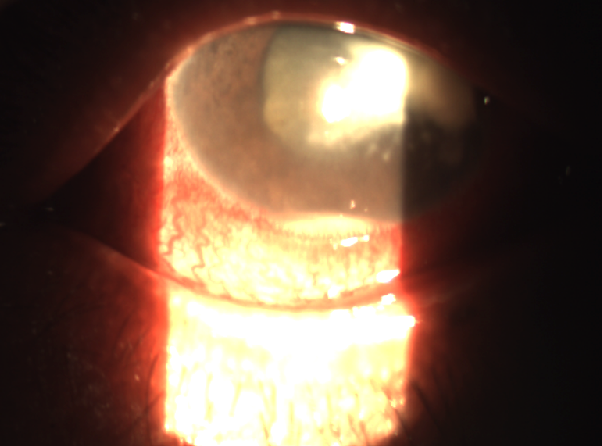 VI. Case
Treatment  
  Indication : OD: Intavitreal   injection
    (3rd generation of  cephalosporine 1mg/0.1ml)
Topical Antibiotic + steroid q 2 h 
      
One month later : 
The disease is better 

 Stop steroid & Antibiotic 
One day after that 
 The disease was relapse
VI. Case
VA : OD :  PL
 Ocular pain
 Conjunctival injection, Chemosis 
 Moderate anterior chamber reaction , fibrine
 Hypopyon , and total fibrin in the AC
 Diagnosis : OD : Endophthalmitis
VII. Case
Treatment  
Indication : OD:  AC wash out and Intavitreal  injection (3rd generation of  cephalosporine 1mg/0.1ml)

Topical Antibiotic + steroid q2h -         
Follow up the day after, the disease is better
References
Surv Ophthalmol 43 ( 3 ) November-December 1998 ( KRESLOFF ET AL.)
 http://eyewiki.org/Post-T
Bhagat N, Nagori S, Zarbin MA. Traumatic endophthalmitis. Survey of Ophthalmology. Forthcoming. 
Essex RW, Yi Q, Charles PG, Allen PJ. Post-traumatic endophthalmitis. Ophthalmology. 2004 Nov;111(11):2015-22.Meredith TA. Posttraumatic endophthalmitis. Archives of ophthalmology. 1999 Apr;117(4):520-1. 
Peyman GA, Lee PJ, Seal DV. Endophthalmitis: Diagnosis and Management. London, England: Taylor & Francis; 2004: pp 90-91. 
Soheilian M, Rafati N, Mohebbi MR, Yazdani S, Habibabadi HF, Feghhi M, et al. Prophylaxis of acute posttraumatic bacterial endophthalmitis: a multicenter, randomized clinical trial of intraocular antibiotic injection, report 2. Archives of ophthalmology. 2007
 AAO  Section 9 Intraocular inflammatory and uveitis 
Will Eye Manual